oy
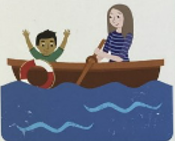 a boy cries ‘ahoy’
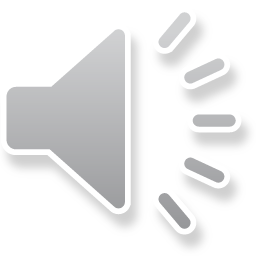 ir
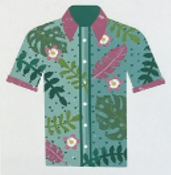 a quirky shirt
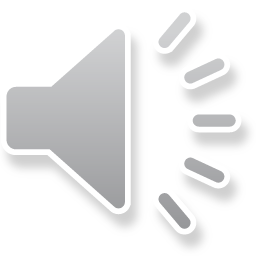 ue
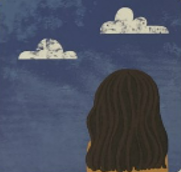 true, the sky’s blue
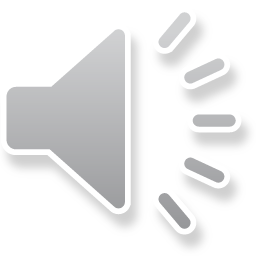 aw
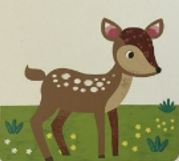 a fawn on the lawn
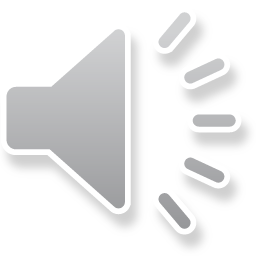